1
Bearbeitet  von:  
Siegbert  Rudolph
Groß oder klein?
	Weg oder weg
	Quelle: Siegbert Rudolph

	Es kommt nur darauf an, zu prüfen, ob es im Satz ein Nomen ist!
	Nur das ist für die Groß- und Kleinschreibung entscheidend.
Schule 5
C:\Users\Master\OneDrive\AA - Übungen\Rechtschreibförderung\Mitlautverdoppelung\MV 01 Grundlagen.pptx - Seite 1
Vordergründig gleiche Wörter
Klick auf die blauen Punkte!
2
Weg oder weg? Groß oder klein? Worauf kommt es an?
Wenn es ein Nomen ist, kann ich fragen: ???
Wer oder was ist es?
Kann ich in den folgenden Sätzen nach WEG mit „Wer oder was ist es?“ fragen?
Weg
Der WEG ist weit.
Es ist der Weg!
JA
NEIN
Wir nehmen den kürzesten WEG.
Es ist der Weg!
JA
NEIN
Weg.
Weg,
Jesus sagt: „Ich bin der WEG, die Wahrheit und das Leben.“
Es ist der Weg!
JA
NEIN
Kein Nomen! Adverb: weg.
JA
NEIN
„Ich bin dann mal WEG.“
weg.“
weg.“
„Ich gehe WEG.“
Kein Nomen! Adverb: weg.
JA
NEIN
Weg.“
„Ich gehe auf dem WEG.“
Wer oder was ist es, auf dem ich gehe?
Es ist der Weg! Weg hat hier den Artikel dem.
JA
NEIN
C:\Users\Master\OneDrive\AA - Übungen\Rechtschreibförderung\Mitlautverdoppelung\MV 10 Lernzieldiktat.pptx - Seite 3
Groß oder klein? 
Klick auf die blauen Punkte und dann auf die richtige Schreibweise!
3
weg
Weg
weg
Weg
Weg
weg.
Dieser WEG ist weit WEG.
weg
Weg
Wir gehen den geraden WEG.
Weg
weg
Weg
weg.
Ich bin dann mal WEG.
weg
Weg
Er ging, wie immer, früh WEG.
weg.
weg
Weg
weg
Weg
Das Schlagloch auf dem WEG muss WEG.
Weg
weg.
C:\Users\Master\OneDrive\AA - Übungen\Rechtschreibförderung\Mitlautverdoppelung\MV 10 Lernzieldiktat.pptx - Seite 3
Üben macht gescheit!
Titel:
Quelle:
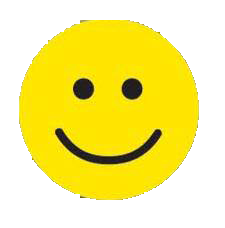 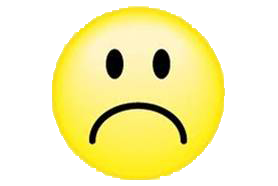 Hurra, wieder ein Stück weiter!
C:\Users\Master\OneDrive\AA - Übungen\Rechtschreibförderung\Mitlautverdoppelung\MV 01 Grundlagen.pptx - Seite 53